Novosti iz HR-OOZ-a: Sveučilište u Zagrebu Filozofski fakultet
Iva Melinščak Zlodi
(imelinsc@ffzg.hr)
Sveučilište u Zagrebu Filozofski fakultet
Aktivnosti, organizacije i infrastrukture
Podrška otvorenom izdavaštvu
Fakultet je izdavač ili suizdavač 9 aktivnih znanstvenih časopisa u “dijamantnom” otvorenom pristupu (ne naplaćuju pristup ni čitateljima ni autorima)
Fakultet je najveći hrvatski izdavač znanstvenih knjiga u otvorenom pristupu (na platformi FF Open Press objavljeno je preko 150 naslova knjiga)
Fakultet je su-organizator konferencije “PUBMET - Conference on Scholarly Communication in the Context of Open Science” koja se ove godine održava već dvanaesti put
Repozitoriji
Fakultet je jedna od 5 ustanova koje su inicirale i koordiniraju razvoj sustava DABAR - digitalni akademski arhivi i repozitoriji 
u okviru Dabra je FF osnovao vlastiti institucijski repozitorij ODRAZ (jedan od 5 najvećih institucijskih repozitorija u Hrvatskoj) 
jedini tematski repozitorij u Dabru - “Hrvatski iseljenički tisak”
Fakultet je, kroz sudjelovanje u istraživačkim infrastrukturama, uspostavio dva repozitorija istraživačkih podataka koji slijede principe FAIR : 
repozitorij CLARIN-HR i 
repozitorij arhiva CROSSDA
Edukacija i podrška
Fakultet, u ulozi nacionalnog predstavnika za CESSDA ERIC kroz arhiv CROSSDA, provodi grupne radionice i individualnu podršku istraživačima, nastavnicima, suradnicima i studentima u području društvenih znanosti, na nacionalnoj i međunarodnoj razini, na temu pronalaženja podataka, upravljanja podacima, njihove dugoročne pohrane, dijeljenja i ponovne upotrebe
Radionice o otvorenoj znanosti i upravljanju istraživačkim podacima uključene su u redovne programe nekoliko doktorskih studija
Na Fakultetu od sljedeće akademske godine započinje novi diplomski studij Southeast European Studies unutar kojeg će se izvoditi kolegij Upravljanja podacima i građom kao jedan od obaveznih kolegija.
Organizacije i infrastrukture
Fakultet je nacionalna koordinacijska ustanova za četiri ESFRI istraživačke infrastrukture sa statusom ERIC koje u svom radu slijede principe otvorene znanosti kroz dijeljenje podataka, razvoj otvorenih istraživačkih protokola i drugih alata za istraživanje: 
CESSDA, 
CLARIN, 
Europsko društveno istraživanje (ESS) i 
Europska infrastruktura za istraživanje Holokausta – EHRI
Fakultet je član europske ESFRI istraživačke infrastrukture OPERAS (European Research Infrastructure for the development of open scholarly communication in the social sciences and humanities) u kojoj aktivno djeluje u nekoliko interesnih i radnih skupina
Fakultet je član organizacije SPARC Europe, jedne od ključnih europskih organizacija koje zagovaraju otvorenu znanost i otvoreno obrazovanje (trenutno predsjedavanje u Board of Directors)
Projekti
COORDINATE - COhort cOmmunity Research and Development Infrastructure Network for Access Throughout Europe
COORDINATE (Horizon 2020) 
u fokusu projekta je izgradnja zajednice istraživača koji sudjeluju u izgradnji nove ESFRI istraživačke infrastrukture GUIDE koja će pratiti različite dobne kohorte djece i mladih koristeći jedinstveni instrument i usklađeni istraživački nacrt u nekoliko europskih zemalja, te, kao i druge ESFRI infrastrukture, omogućiti pristup prikupljenim podacima. 
Važan fokus projekta COORDINATE je omogućavanje pristupa postojećim podacima o dobrobiti djece i mladih. 
provodi CROSSDA
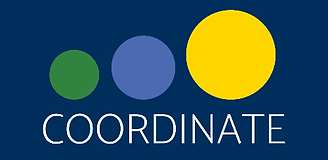 DIAMAS - Developing Institutional Open Access Publishing Models to Advance Scholarly Communication
Projekt DIAMAS (Horizon Europe) 
projekt je fokusiran na istraživanje i izgradnju sustava podrške institucijskim izdavačima u europskom prostoru, posebno izdavačima u tzv. Dijamantnom otvorenom pristupu (onima koji ne naplaćuju čitateljima ni autorima) 
provodi Knjižnica
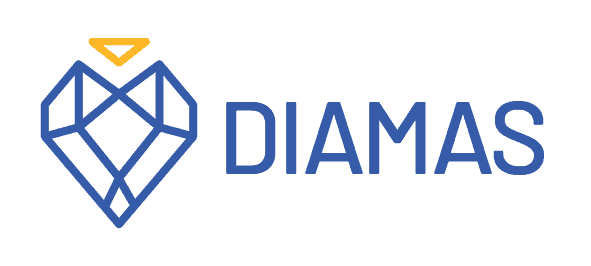 Projekt Knowledge Rights 21 - “Retain”
Projekt Knowledge Rights 21 - “Retain” (Arcadia Foundation - IFLA, LIBER i SPARC Europe) 
projekt kojim se potiče usvajanje institucijskih politika otvorene znanosti u kojima se zagovara zadržavanje autorskih prava za znanstvena djela i korištenje otvorenih licencija 
 provodi Knjižnica
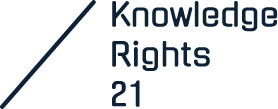 FEMLEAD - Fostering FEMale participation and LEADership in open science initiatives
FEMLEAD (Erasmus+) 
Projekt ima za cilj uspostaviti i održavati suradničke mreže za razmjenu najboljih praksi otvorene znanosti kroz dizajn, razvoj i provedbu rodno uravnoteženih politika, inicijativa i praksi u STEM-u i otvorenoj znanosti unutar visokoobrazovnih institucija i šire
Projekt unapređuje mogućnosti za OS koje vode žene te osnažuje žene da osmisle, provedu i predstave takve inicijative, uzimajući u obzir intersekcijske perspektive, izazove i prilike
Primjenjuje holistički pristup kako bi podržao donositelje politika u smanjenju rodnog jaza u STEM području 
provode odsjek za Informacijske i komunikacijske znanosti i Odsjek za sociologiju
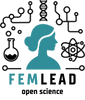 Hvala!